Муниципальное образование «Городское поселение Оршанка»
Бюджет для граждан
О проекте решения Собрания депутатов муниципального образования 
«Городское поселение Оршанка»
«О бюджете муниципального образования
«Городское поселение Оршанка» 
на 2019 год»
Что такое «Бюджет для граждан»?
«С 2013 года на всех уровнях управления следует регулярно публиковать 
(размещать в сети Интернет) брошюру «Бюджет для граждан»
В.В.Путин 
Бюджетное послание Президента РФ 
Федеральному собранию от 13.06.2013 
«О бюджетной политике в 2014 - 2017 годах»
БЮДЖЕТ (со старонормандского buogette – сумка, кошелек) –это план доходов и расходов на определенный период
«Бюджет для граждан» познакомит вас с положениями основного финансового документа муниципального образования «Городское поселение Оршанка» – проекта решения Собрания депутатов «О бюджете муниципального образования «Городское поселение Оршанка» на 2019 год»
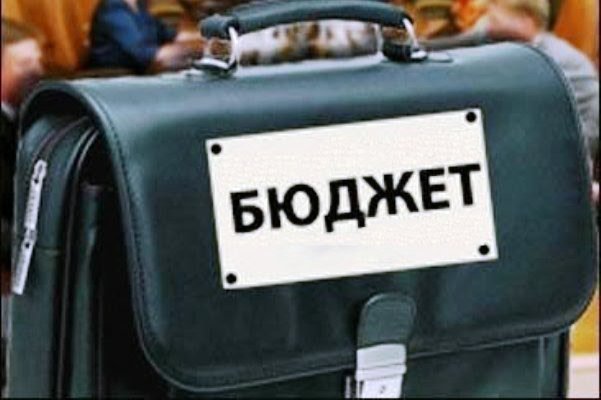 Основные понятия
Доходы бюджета  - 
поступающие в бюджет денежные средства
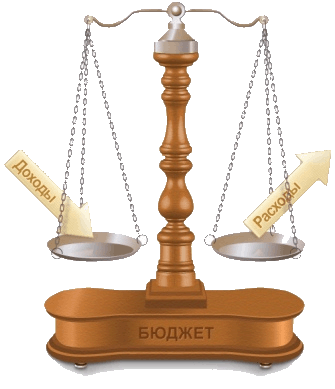 Расходы бюджета -
выплачиваемые из бюджета денежные средства
Дефицит бюджета - превышение расходов бюджета над его доходами
Профицит бюджета - превышение доходов бюджета над его расходами
Важно: 
	Обязательное требование, предъявляемое к составлению и утверждению бюджета – это его сбалансированность
Составление проекта бюджета на 2019 год основывается на :
Проект  решения Собрания депутатов муниципального образования
 «Городское поселение Оршанка»
 о бюджете составляется и утверждается сроком на один год
Задачи бюджетной политики  муниципального образования на 2019 -2021 годы :
Повышение эффективности бюджетных расходов на основе оптимизации и результативности;
Совершенствование процедур предварительного и последующего финансового контроля;
Результативное исполнение полномочий органов местного самоуправления при сокращении объемов бюджетных расходов на их реализацию; 
Обеспечение сбалансированности бюджета;
Повышение эффективности процедур проведения муниципальных закупок;
Минимизация принятия новых расходных обязательств исходя из обоснованности социальной и бюджетной эффективности их реализации; 
Недопущение роста кредиторской задолженности бюджета  муниципального образования;
Повышение открытости и прозрачности бюджета в рамках ЕИС «Электронный бюджет».
Основные показатели прогноза социально-экономического развития
Доходы бюджета
Нормативы отчислений
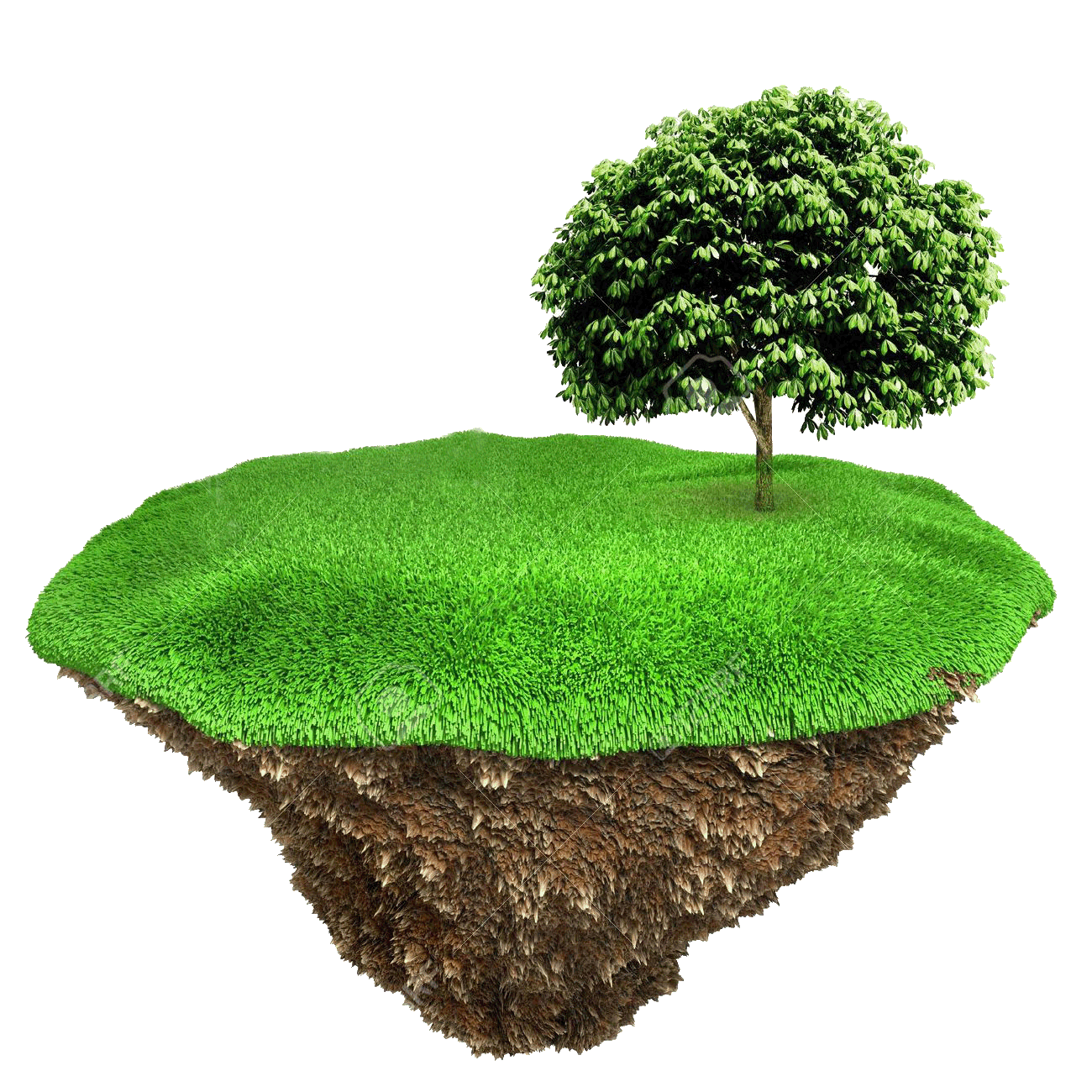 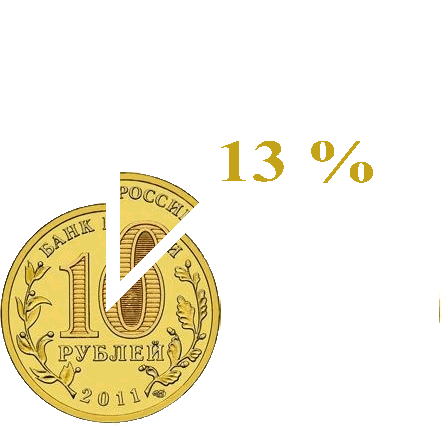 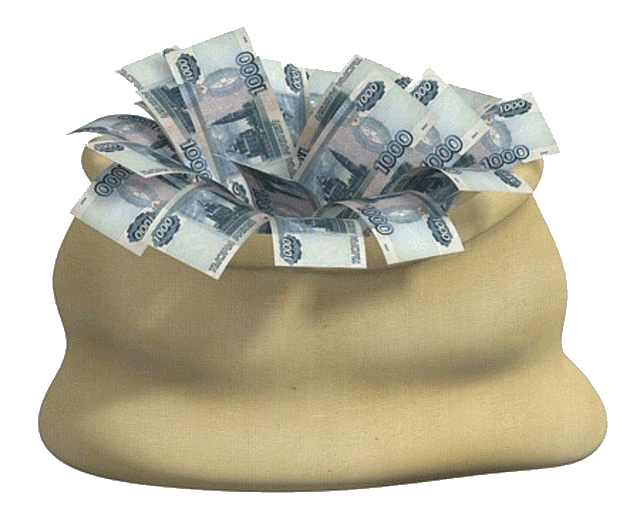 10%
100%
Налог на доходы физических лиц
Земельный налог
БЮДЖЕТ поселения
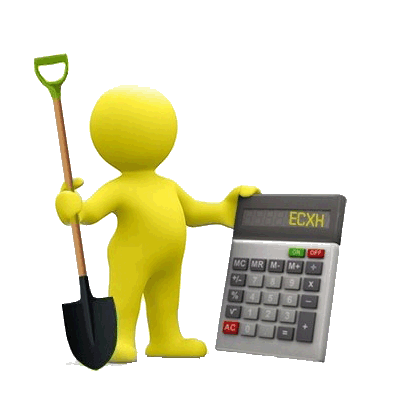 100%
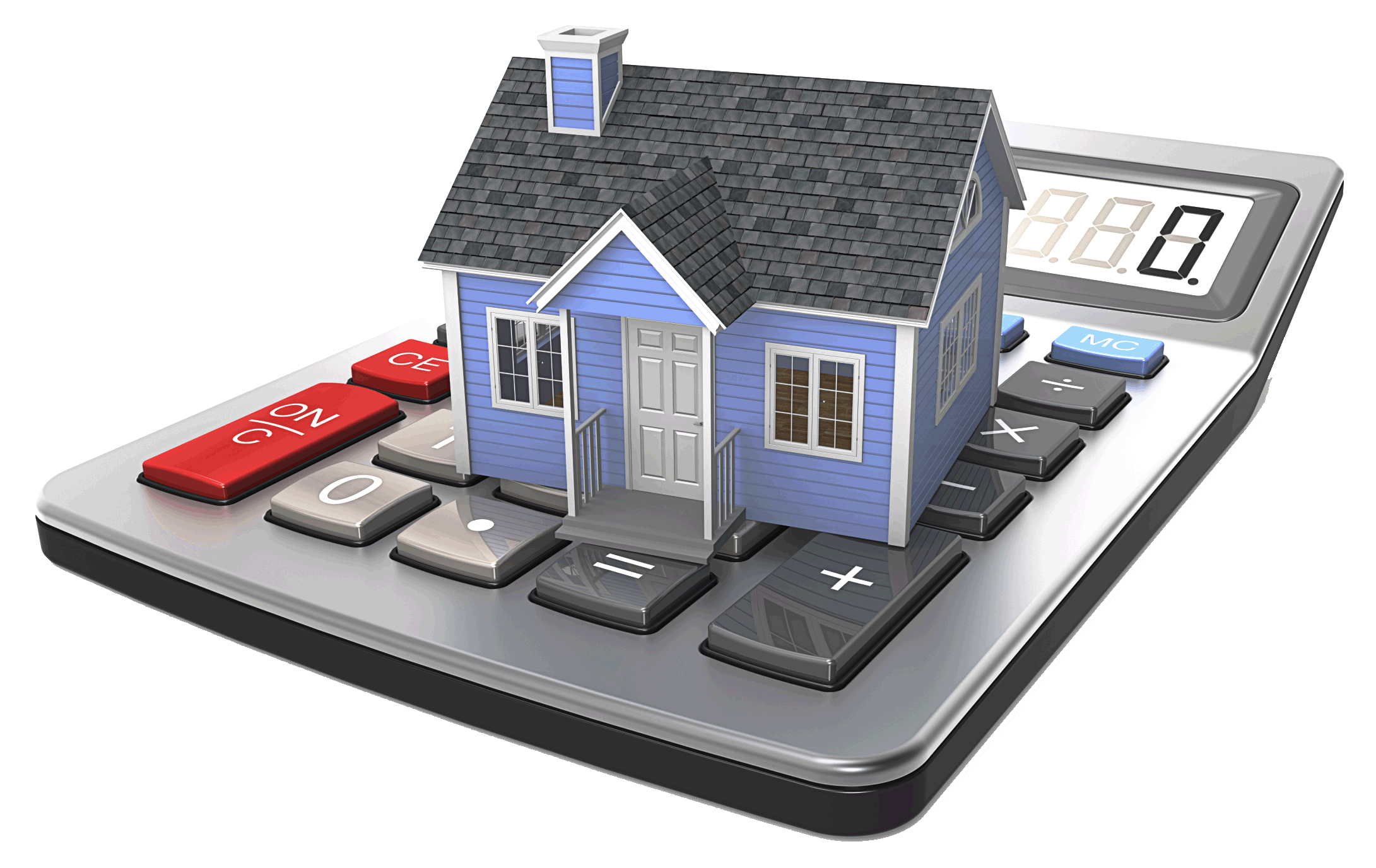 50%
100%
100%
50%
Налог на имущество физических лиц
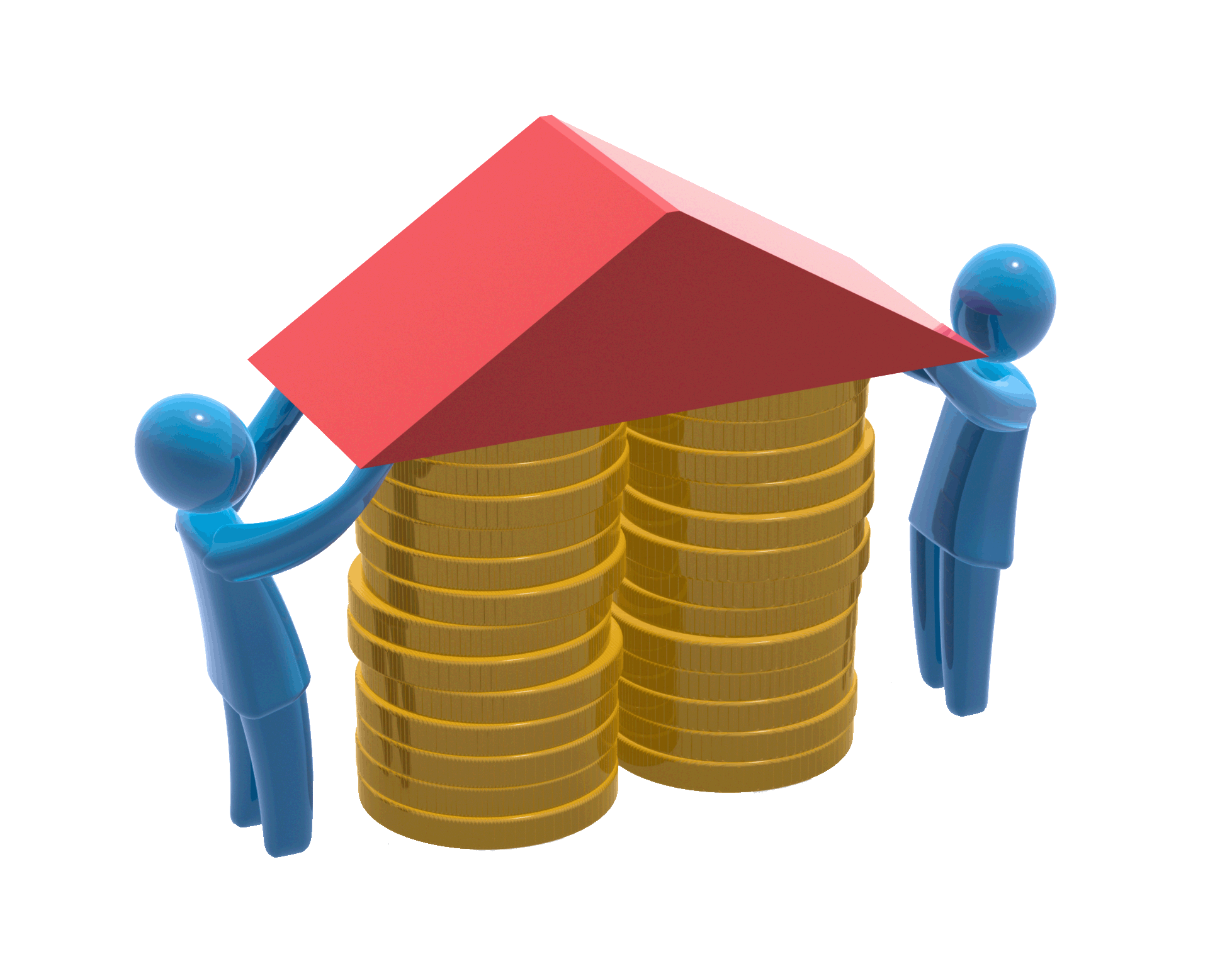 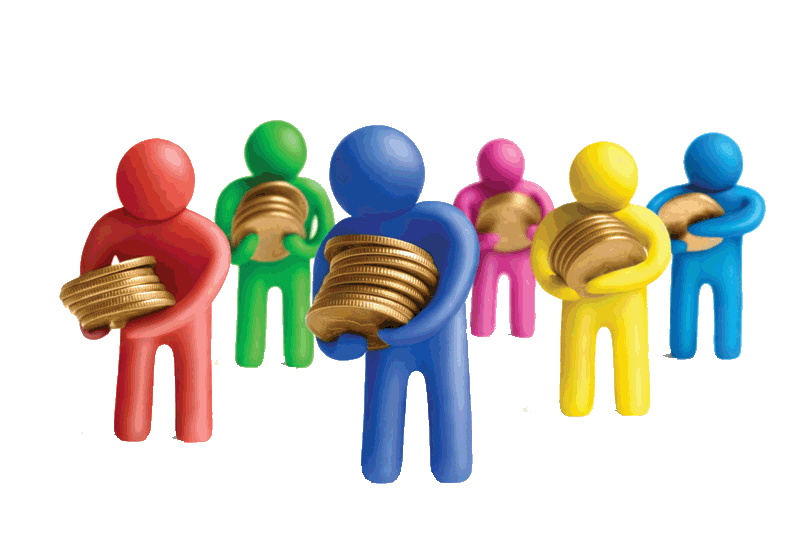 Единый сельскохозяйственный налог
Государственная пошлина
Доходы от продажи и аренды земли
Доходы от продажи и аренды имущества
Структура налоговых и неналоговых доходов в 2019 году
Всего   7 820,00 тыс.рублей
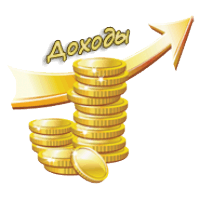 Налоговые и неналоговые доходы в 2019 году
Межбюджетные  трансферты – основной вид безвозмездных перечислений
Расходы бюджета
РАСХОДЫ  БЮДЖЕТА  распределены по:
• Разделам бюджетной классификации
• Главным распорядителям
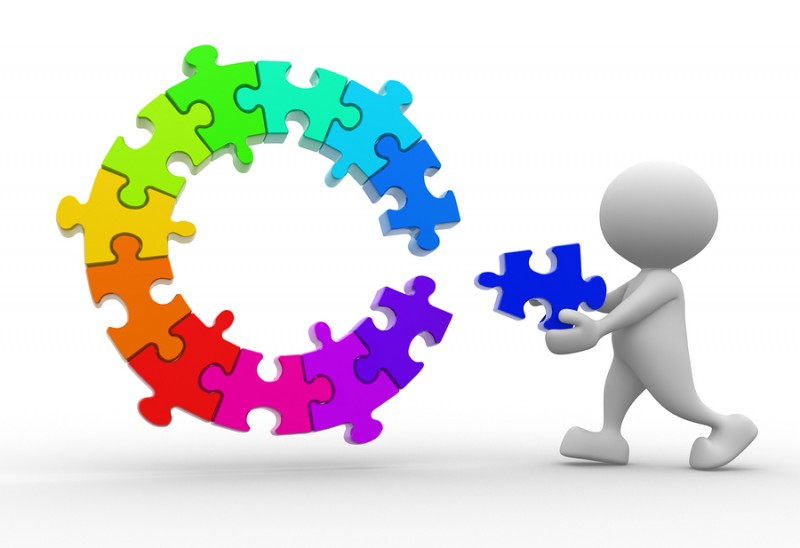 Структура расходной части бюджета муниципального образования «Городское поселение Оршанка» на 2019 год
Всего    7 820,00 тыс.рублей
Спасибо за внимание!
Руководитель финансового отдела 
МО «Оршанский муниципальный район»
И.Г.Семенова